Fig 1 DAS extubation guidelines for the ‘At risk’ airway. Reproduced from Popat M, Mitchell V, Dravid R, Patel A, ...
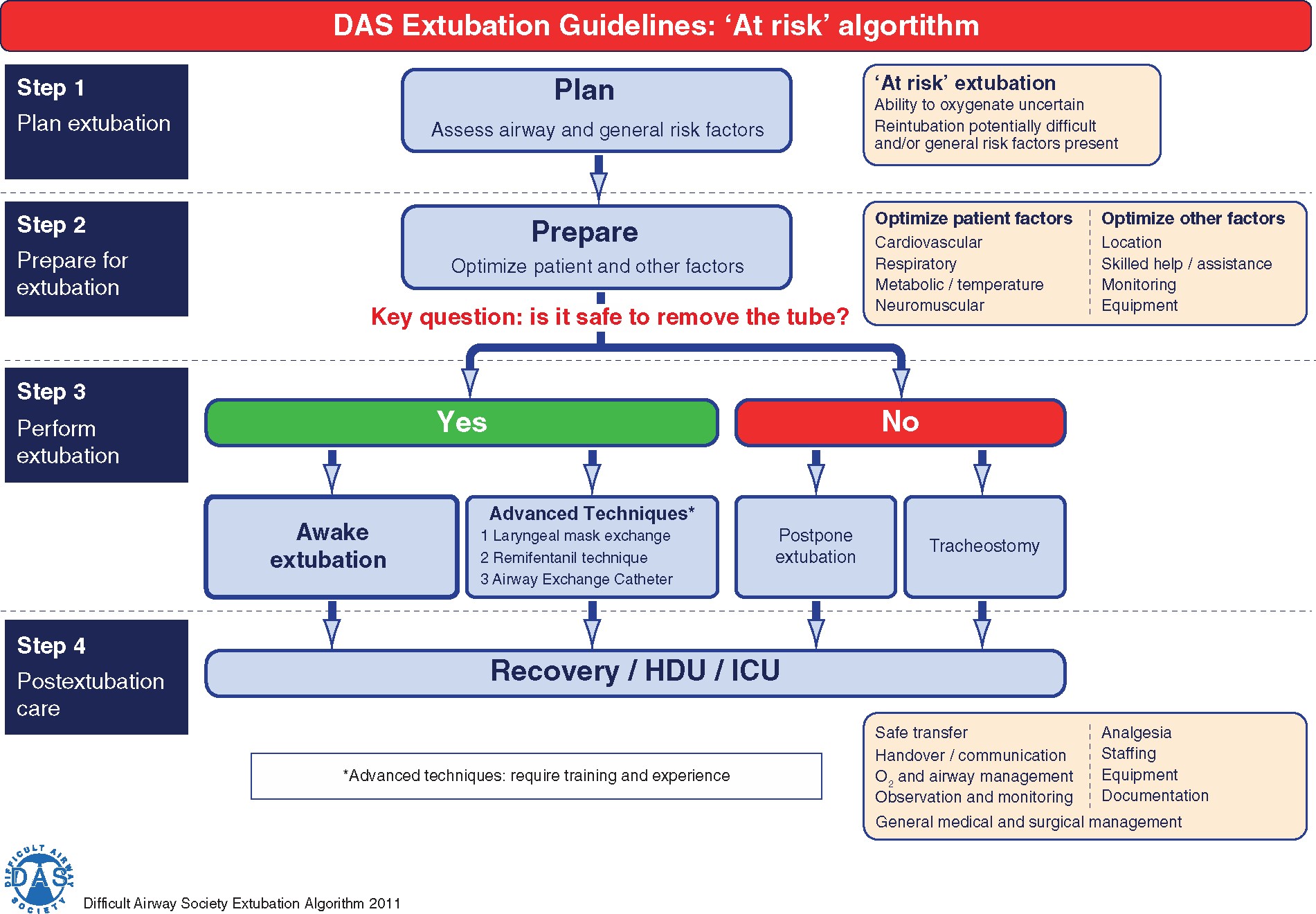 BJA Educ, Volume 17, Issue 7, July 2017, Pages 235–241, https://doi.org/10.1093/bjaed/mkw077
The content of this slide may be subject to copyright: please see the slide notes for details.
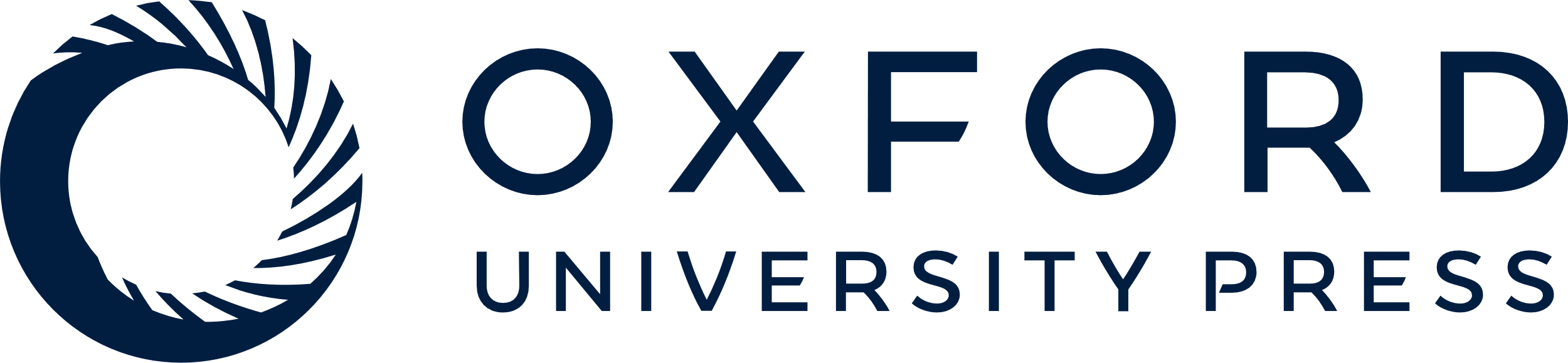 [Speaker Notes: Fig 1 DAS extubation guidelines for the ‘At risk’ airway. Reproduced from Popat M, Mitchell V, Dravid R, Patel A, Swampillai C, Higgs A. Difficult Airway Society Guidelines for the management of tracheal extubation. Anaesthesia 2012; 67: 318–340, with permission from the Association of Anaesthetists of Great Britain & Ireland/Blackwell Publishing Ltd.


Unless provided in the caption above, the following copyright applies to the content of this slide: © The Author 2017. Published by Oxford University Press on behalf of the British Journal of Anaesthesia. All rights reserved. For Permissions, please email: journals.permissions@oup.com]
Fig 2 Staged extubation equipment (guide wire, catheter and securing device). Permission for use granted by Cook ...
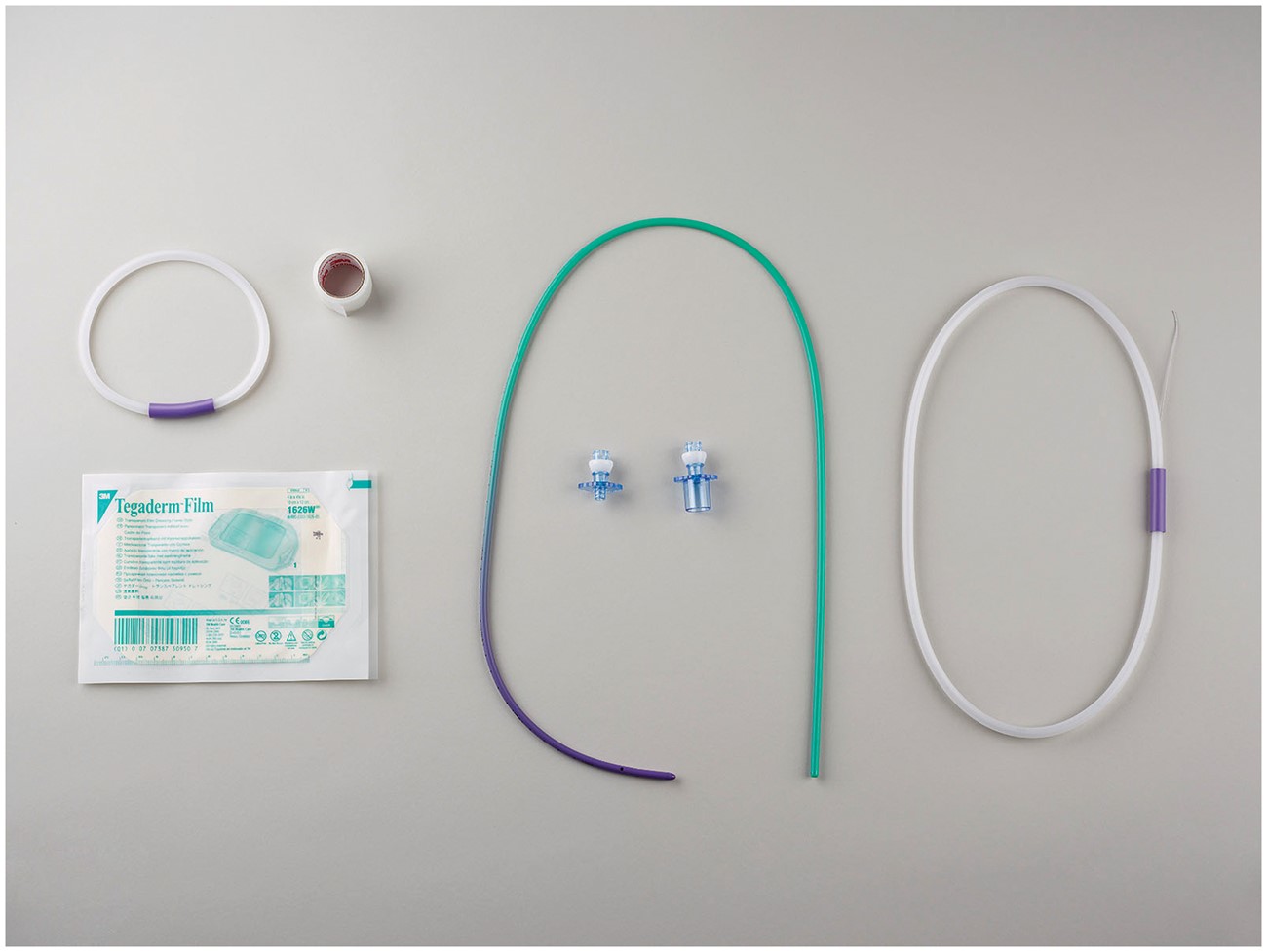 BJA Educ, Volume 17, Issue 7, July 2017, Pages 235–241, https://doi.org/10.1093/bjaed/mkw077
The content of this slide may be subject to copyright: please see the slide notes for details.
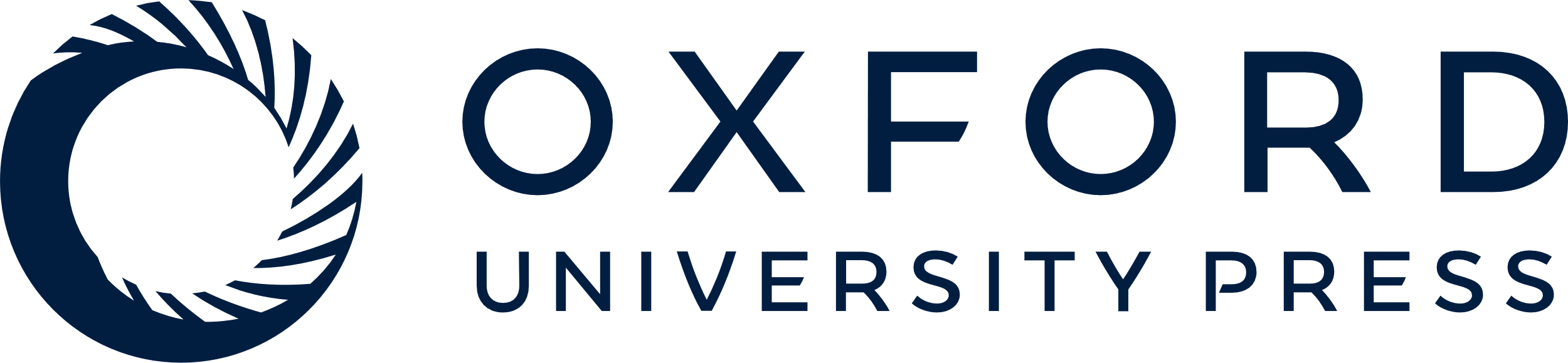 [Speaker Notes: Fig 2 Staged extubation equipment (guide wire, catheter and securing device). Permission for use granted by Cook Medical, Bloomington, Indiana.


Unless provided in the caption above, the following copyright applies to the content of this slide: © The Author 2017. Published by Oxford University Press on behalf of the British Journal of Anaesthesia. All rights reserved. For Permissions, please email: journals.permissions@oup.com]
Fig 3 Signs and symptoms of laryngeal compromise with suggested clinical management. Reproduced from Anaesthesia ...
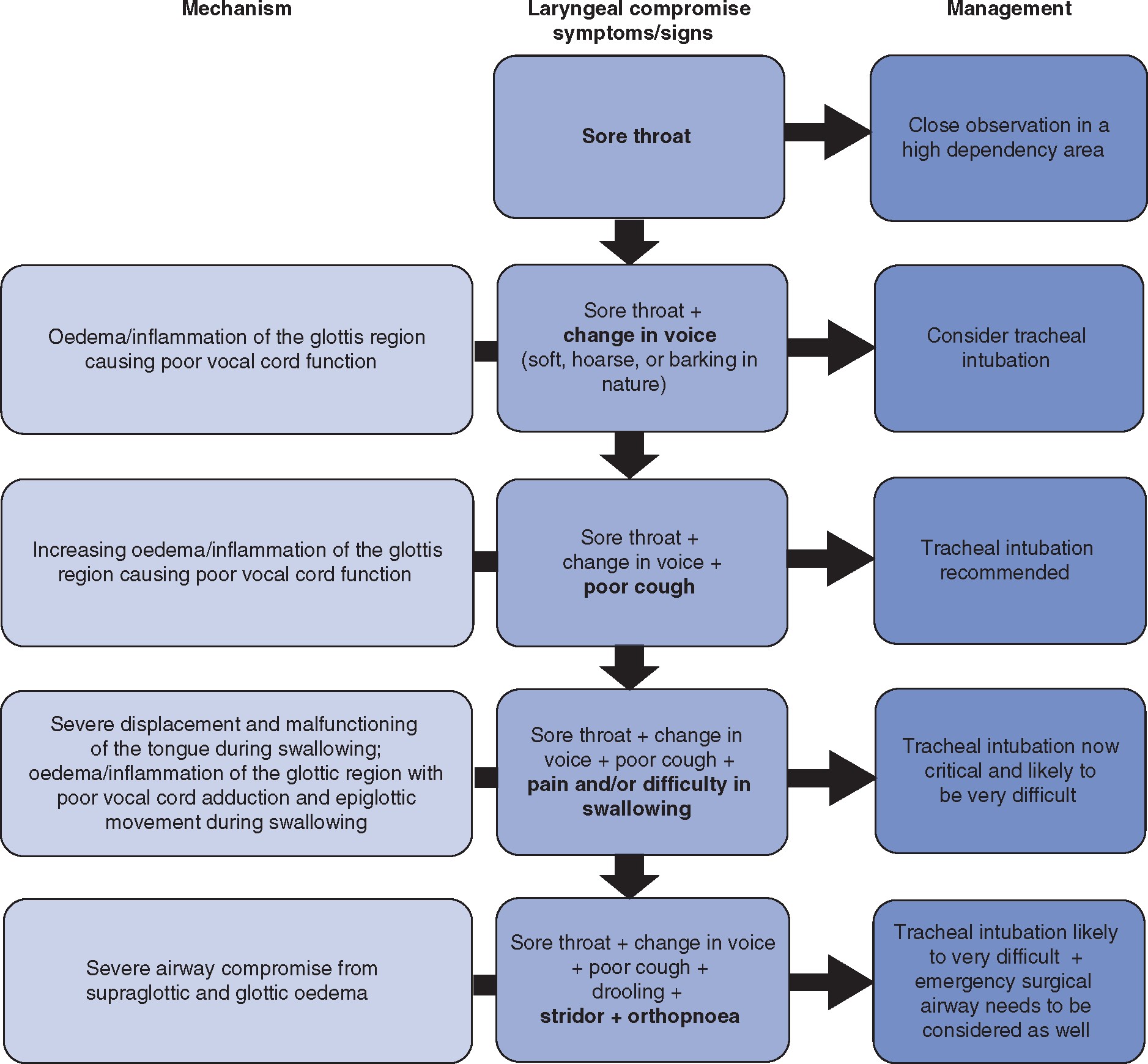 BJA Educ, Volume 17, Issue 7, July 2017, Pages 235–241, https://doi.org/10.1093/bjaed/mkw077
The content of this slide may be subject to copyright: please see the slide notes for details.
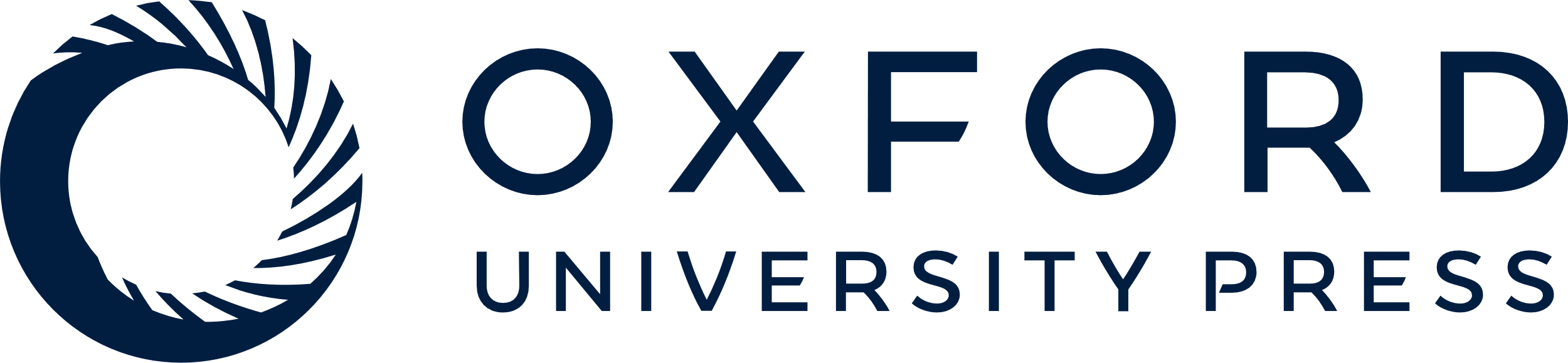 [Speaker Notes: Fig 3 Signs and symptoms of laryngeal compromise with suggested clinical management. Reproduced from Anaesthesia and Intensive care with the kind permission of the Australian Society of Anaesthetists.20


Unless provided in the caption above, the following copyright applies to the content of this slide: © The Author 2017. Published by Oxford University Press on behalf of the British Journal of Anaesthesia. All rights reserved. For Permissions, please email: journals.permissions@oup.com]